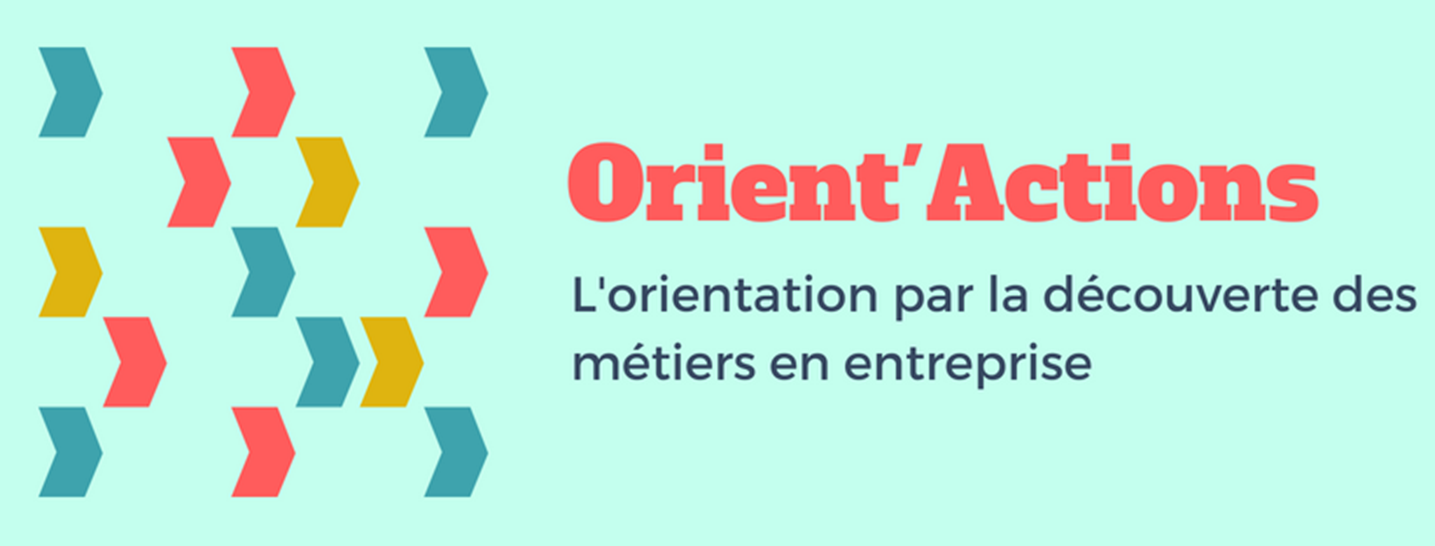 Présentation de l’entreprise que vous allez visiter
Aujourd’hui, on visite
Nom de l’entreprise
Photos
Logo
Présentation de l’entreprise
Présentation de l’entreprise : groupe, surface, personnel, produits, clients
Présentation des différents départements / services (en citant quelques métiers)
Par exemple :
Recherche et développement
Production et maintenance
Qualité / sécurité / environnement
Logistique
Commercial / communication externe / marketing
Ressources humaines
Direction / gestion administrative et financière
Informatique de gestion
…
Consignes de sécurité (si nécessaire)